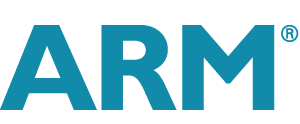 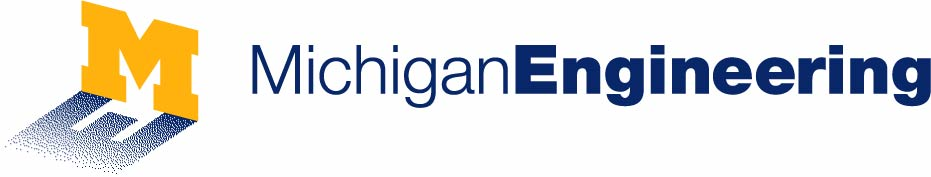 High-performance transactionsfor persistent memories
Aasheesh Kolli        Steven Pelley$        Ali Saidi*
Peter M. Chen        Thomas F. Wenisch

U. of Michigan    Snowflake Computing$    ARM*
ASPLOS ‘16, Atlanta, GA
05/05/2016
1
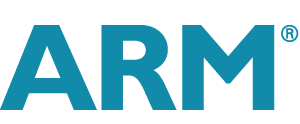 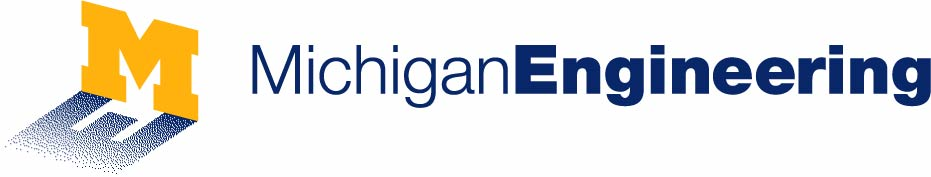 Persistent memory system
Core-1
Core-2
Core-3
Core-4
L1 $
L1 $
L1 $
L1 $
LLC
Recovery
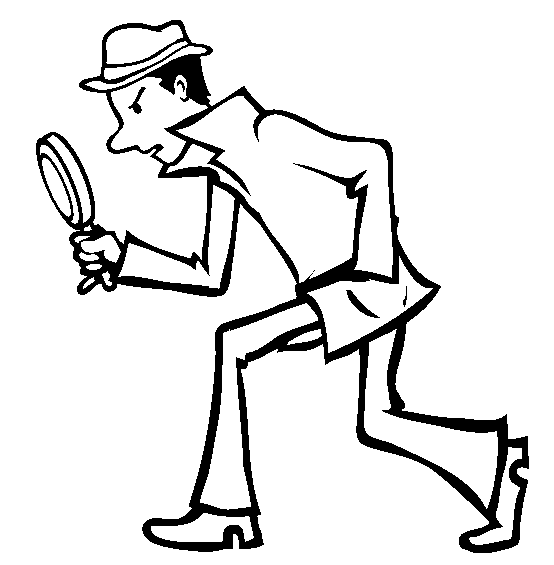 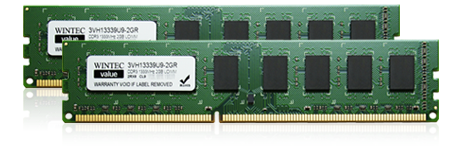 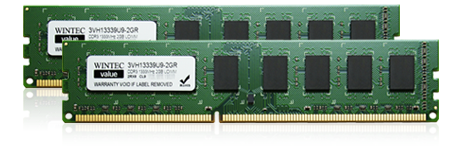 DRAM
Persistent Memory (PM)
2
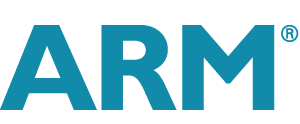 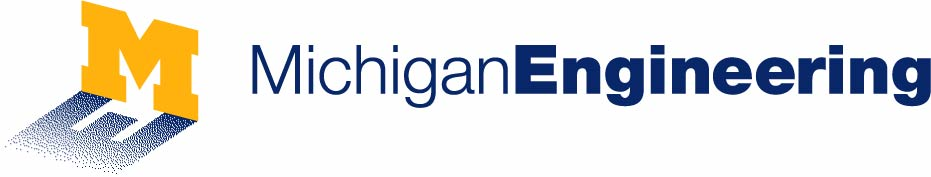 Motivation
PM  in-memory recoverable data structures
Recovery relies on ordering updates to PM 
Persistency models [Pelley ‘14]
Interface to constrain order
Academia/Industry [Condit ’09, Pelley ‘14, Joshi ’15, Intel ’15, ARM ’16]
Hard to reason about  Transactions for users
Design transactions w/ persistency models
3
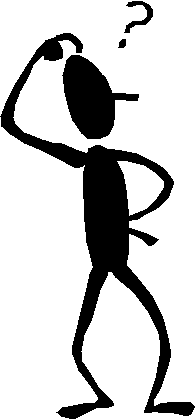 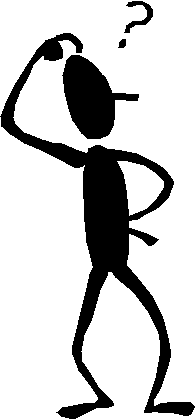 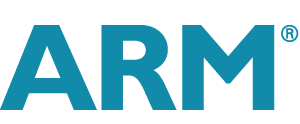 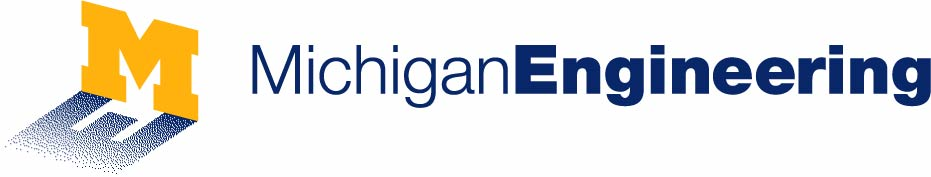 Transaction performance
acqLocks
Simple transaction design
	  Unnecessary ordering constraints




Exacerbated by high PM latencies
prepareUndoLog (P)
Performance
mutateData (M)
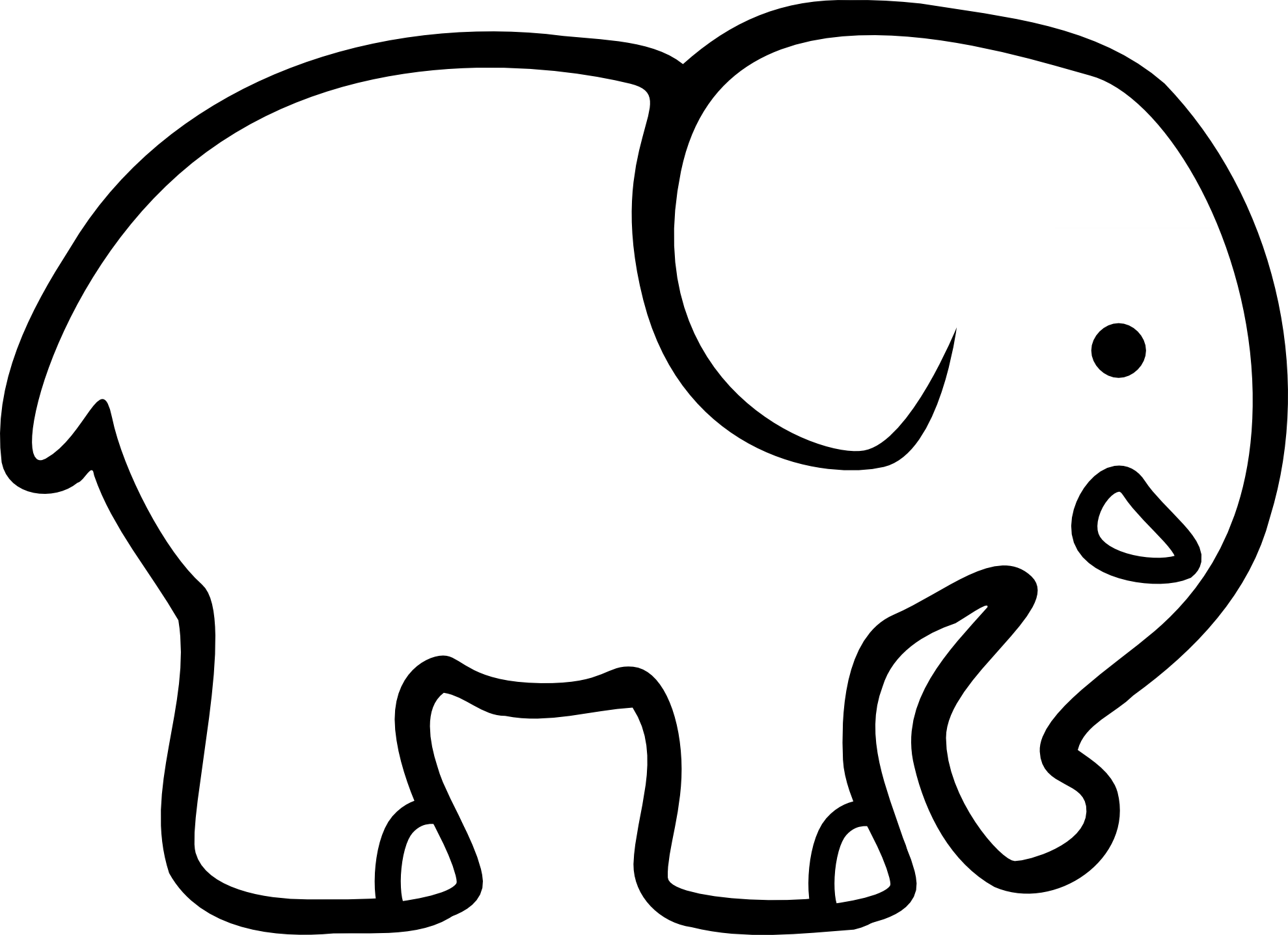 Constraints
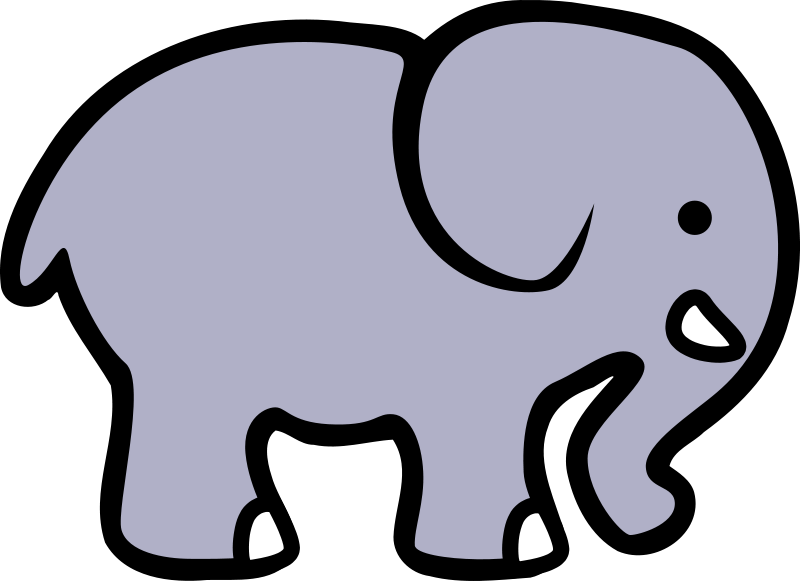 commitTx (C)
relLocks
Need to minimize unnecessary ordering constraints
4
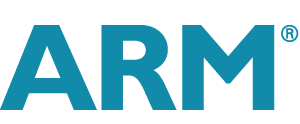 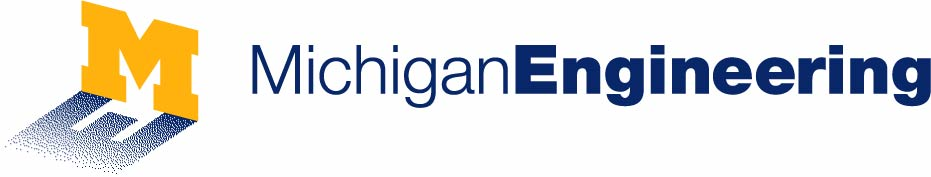 Contributions
acqLocks
Optimize transactions for ordering constraints
prepareUndoLog (P)
Synchronous Commit Tx (SCT)
Deferred Commit Tx (DCT)
mutateData (M)
Up to 2.5x speedup!
acqLocks
prepareUndoLog (P)
commitTx (C)
mutateData (M)
Deferred commit
relLocks
relLocks
commitTx (C)
Challenge: ensure correct commit order
5
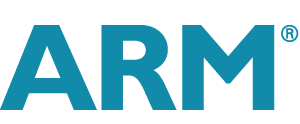 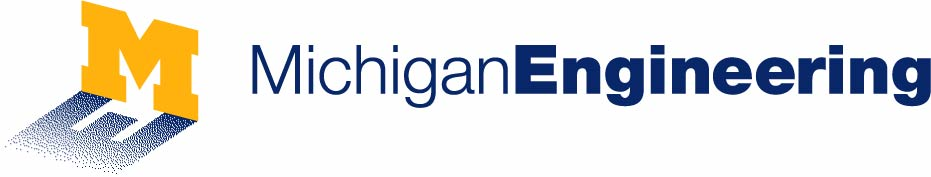 Outline
Background
Synchronous commit transactions
Deferred commit transactions
Compare persistency models
Evaluation
6
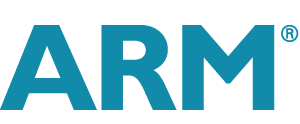 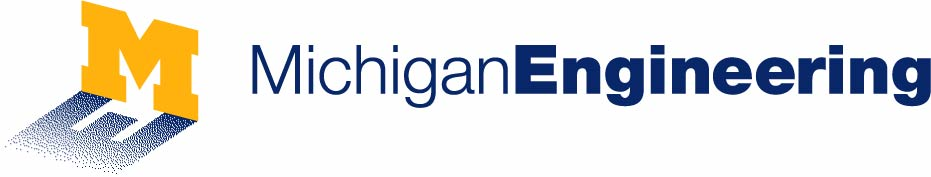 Terminology
Persist
 Act of making a store durable in PM
Persist memory order (PMO)
Memory events ordered by persistency model 
Fewer constrains  higher performance
Better re-ordering, coalescing, scheduling
Considering only epoch-based persistency models
7
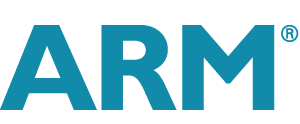 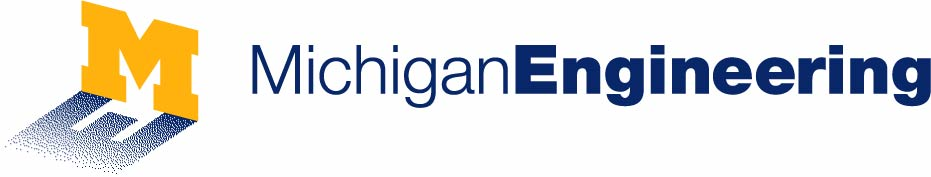 Persistency model
Consistency
Writeback caching

Mem Ctrl reordering
/* Init: a = 0, b=0
	a,b are persistent */

Core-1		Core-2
St a = 1			
                          while (a==0){}
			St b = 1

Constraint: St a <p St b
Core-1
Core-2
Constraints
Performance
L1 $
L1 $
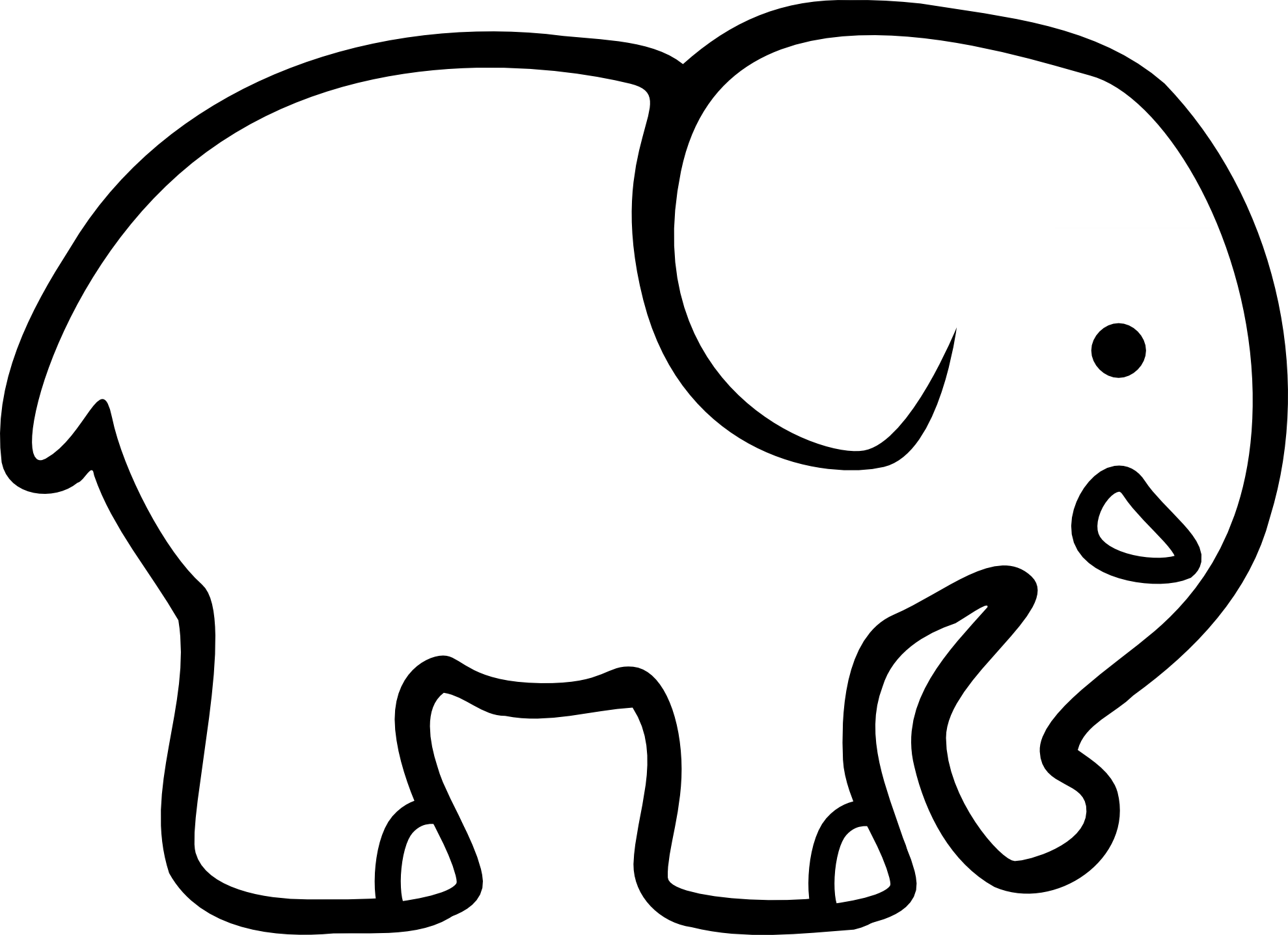 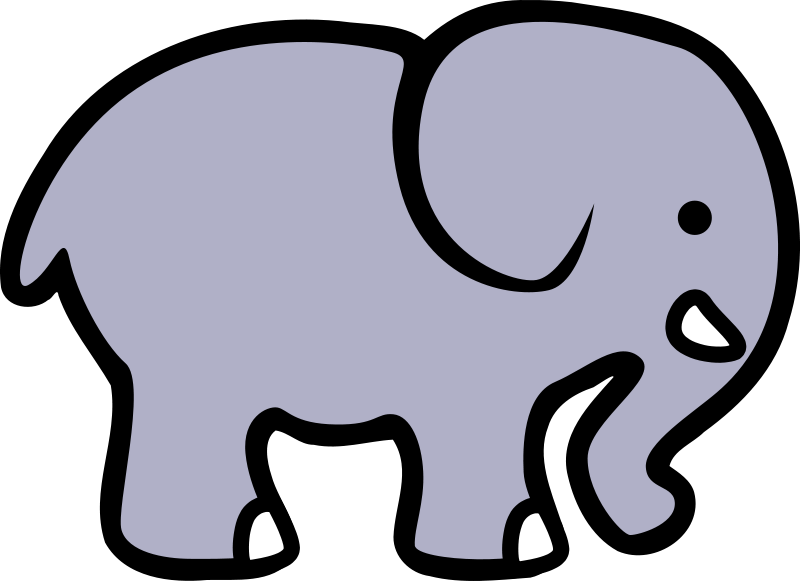 LLC
Constraints
Performance
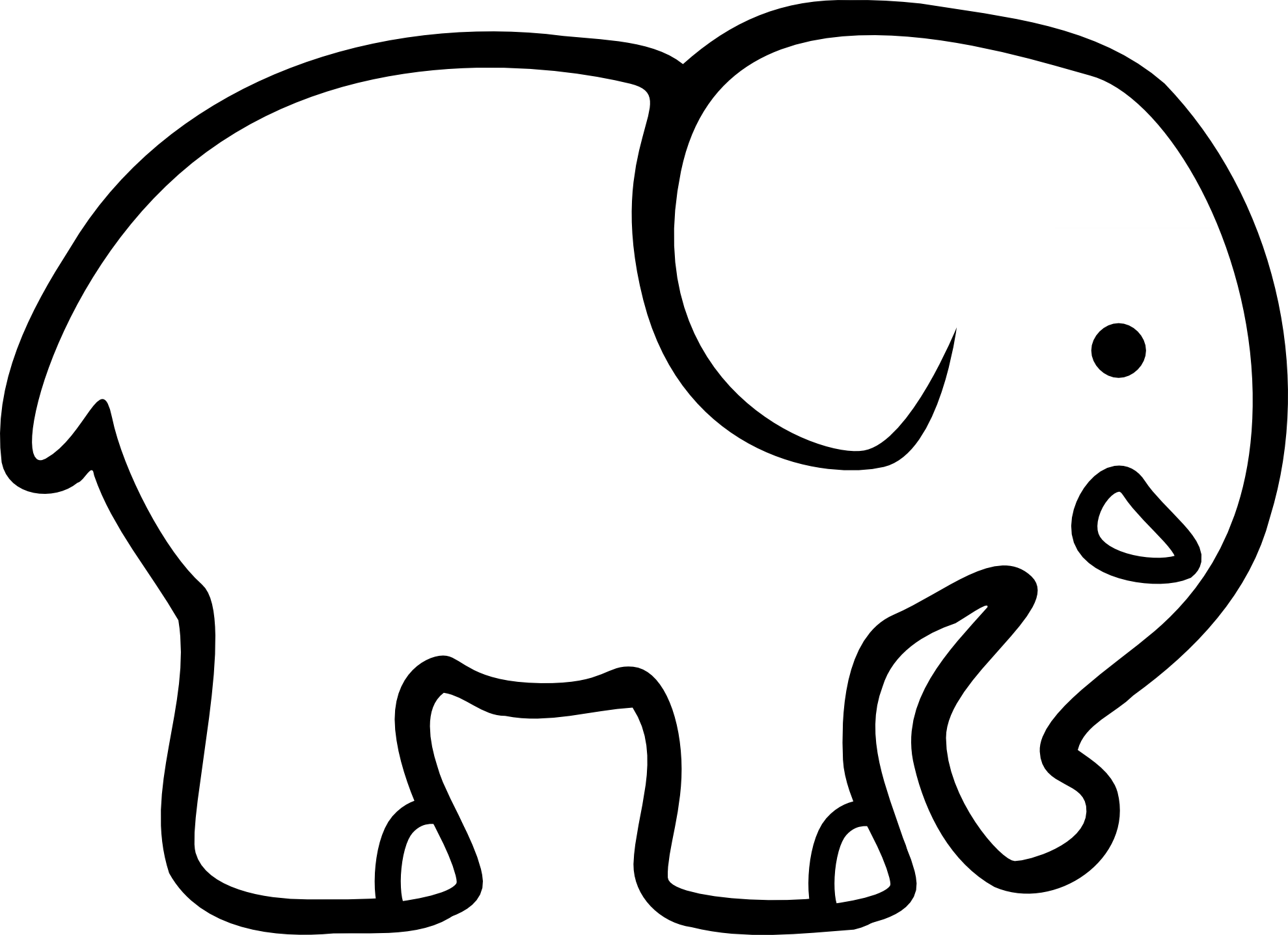 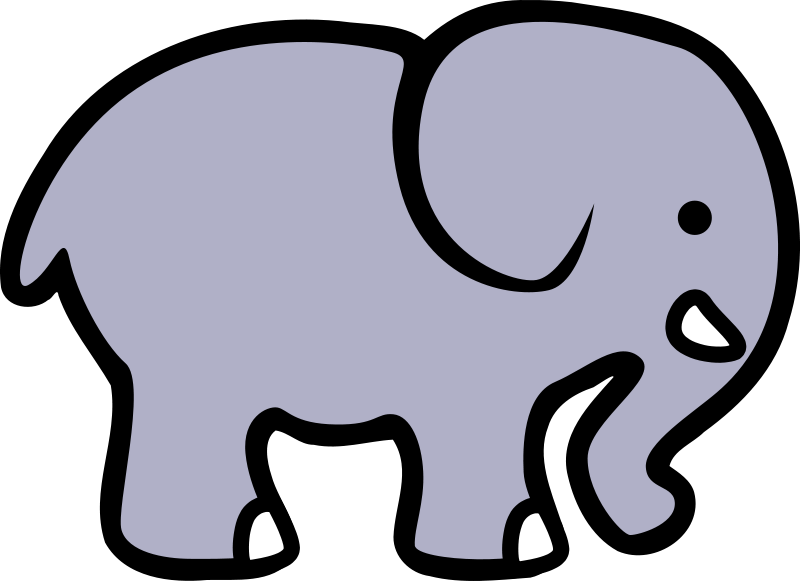 Persistency
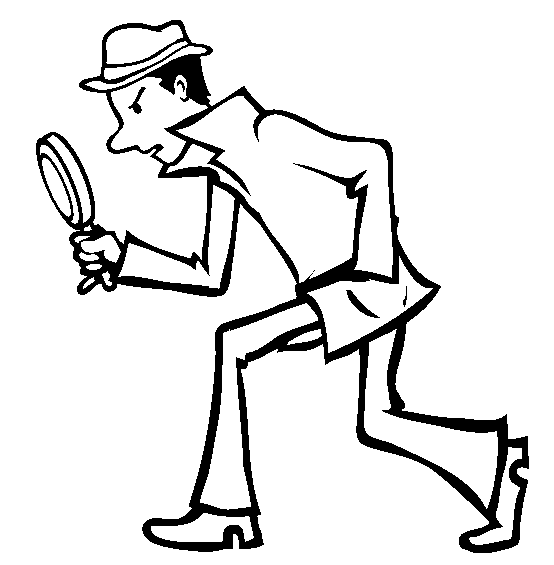 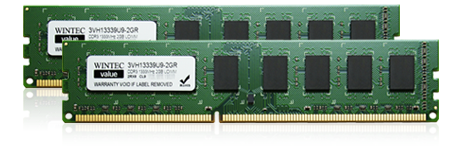 b
PM
8
a
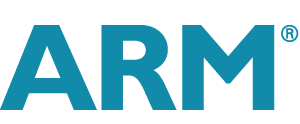 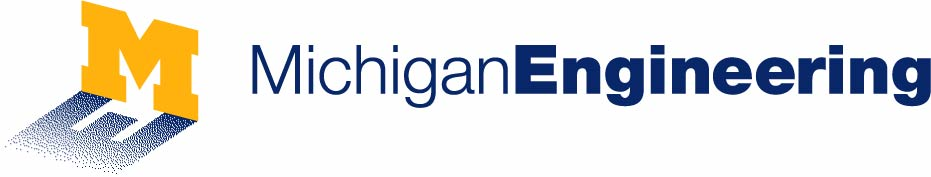 Transactions
acqLocks
. . .
prepareUndoLog (P)
P2
P1
PN
Recoverable
. . .
mutateData (M)
M2
M1
MN
. . .
commitTx (C)
C2
C1
CN
relLocks
Synchronous Commit Transaction (SCT)
9
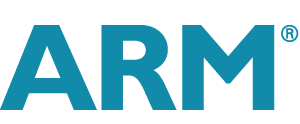 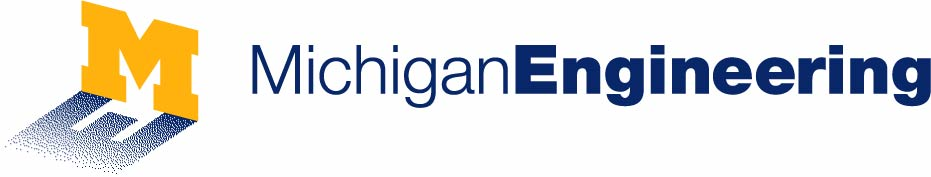 Epoch persistency[Condit ‘09, Pelley ‘14, Joshi ‘15]
acqLocks
Barriers break thread execution into epochs
Persists across epochs are ordered
No ordering within epoch
prepareUndoLog (P)
mutateData (M)
PMO
…
Epoch-1
Barrier
commitTx (C)
P1
P2
Pn
…
Epoch-2
relLocks
Mn
M1
M2
…
Epoch-3
C1
C2
Cn
10
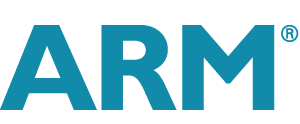 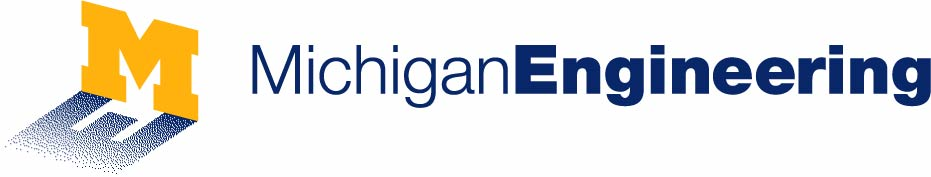 Inter-thread ordering
Conflicting accesses establish persist order
PMO must match coherence order
Else, recovery to inconsistent states
/* Init: a = 0, b=0
        a,b are persistent */

Core-1		Core-2
St a = 1			
                         	while (a==0){}
			BARRIER
                        	St b = 1

Constraint: St a <p St b
Conflicting accesses
11
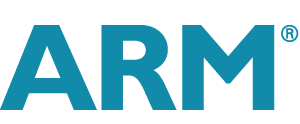 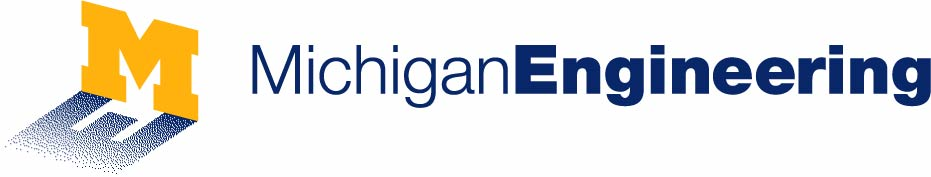 Conflicting transactions
Thread - 1
acqLocks2
acqLocks1
PMO
P2
P1
P1
P2
Sufficient.
Necessary?
M1
M2
M2
M1
Thread - 2
C2
C1
C1
C2
Conflicting accesses
relLocks2
relLocks1
12
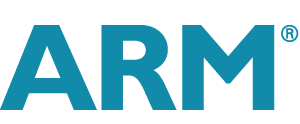 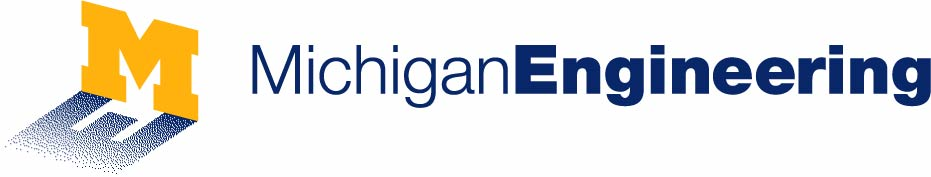 Necessary PMO constraints
Thread - 1
acqLocks2
acqLocks1
P1
P1
P2
Memory order
(As observed by cores)
Core-1
Core-2
P2
P1
M1
M1
M2
L1 $
L1 $
C1
C1
C2
P2
M2
M1
Thread - 2
LLC
M2
C1
C2
Conflicting accesses
C2
PMO
(Req. for recovery)
relLocks2
relLocks1
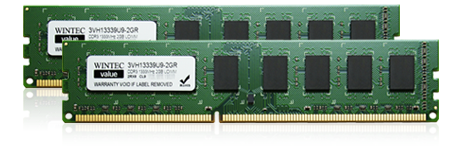 PMO has fewer constraints
13
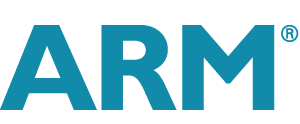 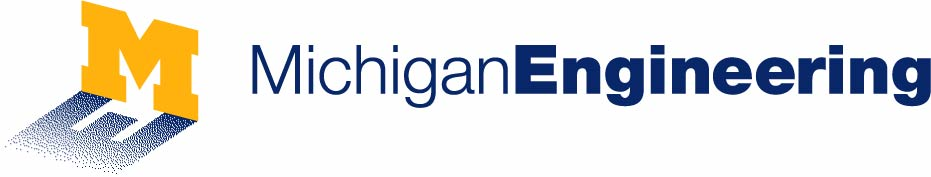 Deferred Commit Transaction (DCT)
Defer commit past lock release 
Breaks persist dependency chain
Reduces barriers within transaction
Must ensure correct commit order
Non-trivial changes to locks, logging
Details in the paper
Increases executed instructions
acqLocks
prepareUndoLog (P)
mutateData (M)
relLocks
commitTx (C)
14
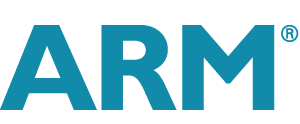 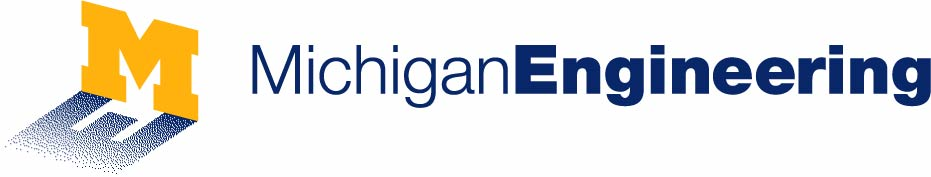 Inter-thread DCT
Thread - 1
acqLocks1
PMO
Conflicting accesses
P1
P1
P2
M1
relLocks1
Thread - 2
M1
M2
acqLocks2
C1
C2
C1
P2
DCT incurs minimal 
inter-thread constraints
M2
relLocks2
Explicitly ordered
In paper: DCT also reduces 
intra-thread constraints
C2
15
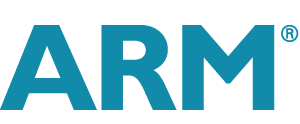 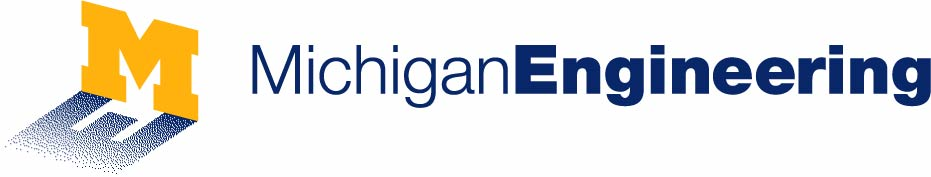 Outline
Background
Synchronous commit transactions
Deferred commit transactions
Compare persistency models
Evaluation
16
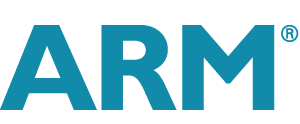 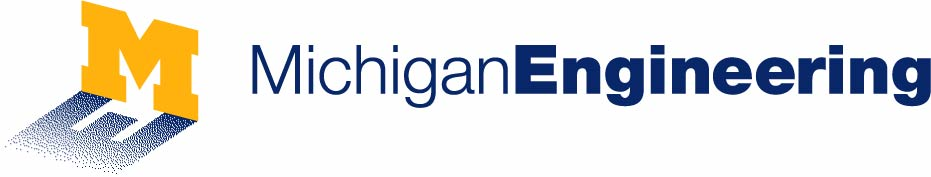 Eager sync v. Epoch persistency
Eager sync (based on [Intel ‘15])
Epoch persistency [Pelley ‘14]
Ordering + Completion
Stronger guarantee
Easier to reason
Potentially fewer barriers
Conservative stalling
Completion not always req.
Synchronous barrier
Ordering only (mostly)
Weaker guarantee
Harder to reason
Potentially more barriers
Stall when no buffer space
Ordering mostly sufficient
Delegation barrier
17
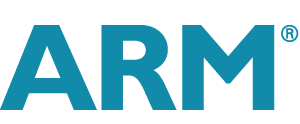 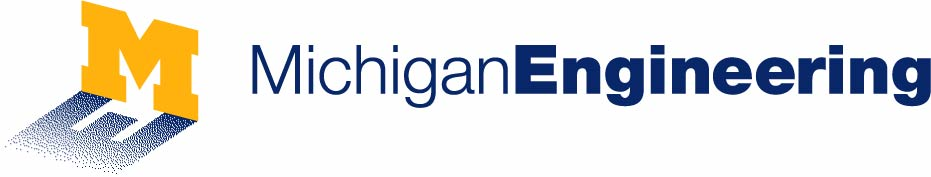 Barriers in action
Synchronous: Epoch-1 persists before Epoch-2 begins


Delegation: Epoch-1 ordered to persist before Epoch-2
E1
E2
Finish
Core
$
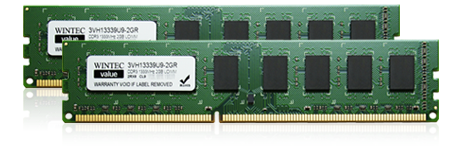 Time
E1
E2
>
Finish
Core
$
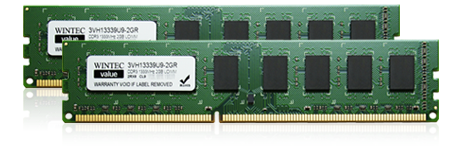 Time
18
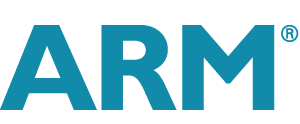 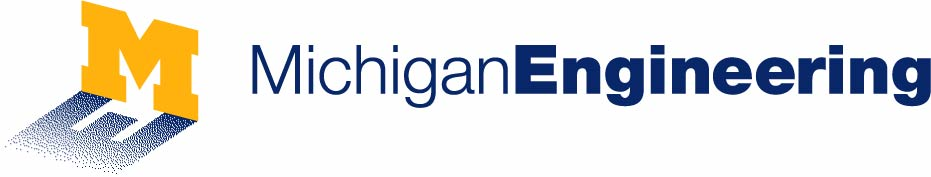 Outline
Background
Synchronous commit transactions
Deferred commit transactions
Compare persistency models
Evaluation
19
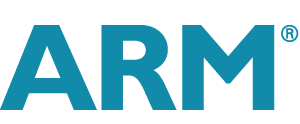 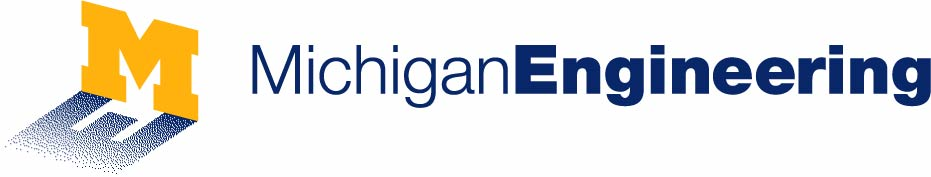 Methodology
For Epoch Persistency
Trace-based evaluation
Exec time = Max(Inst. latency, Persist latency)
Inst. latency = Exec time without persist ordering constrains
Persist latency = Time to drain persists to PM
Governed by #persists, #barriers, PM access latency
For Eager Sync
Barrier stalls implemented using rdtscp timer
Two benchmarks:
Update Location (TATP): Write-intensive, small transactions
New Order (TPCC): Write-intensive, large transactions
20
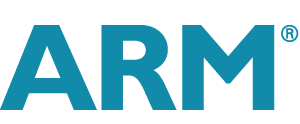 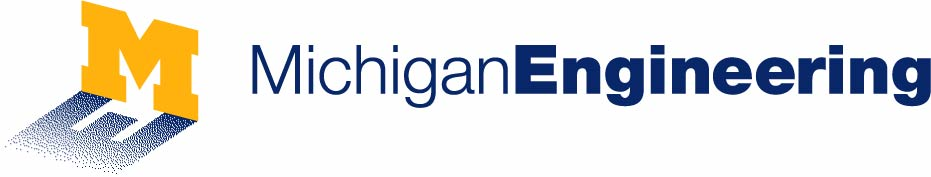 DCT v. SCT – TATP
Better
Eager sync
Epoch persistency
1.48x
2.56x
Speedup
Speedup
Avg. persist epoch latency (us)
Avg. persist epoch latency (us)
*Normalized to SCT
21
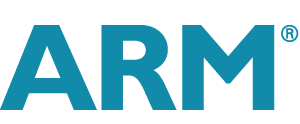 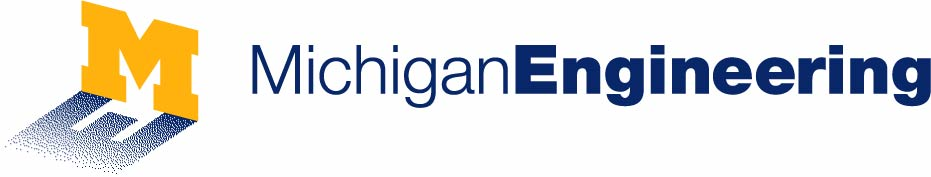 DCT v. SCT - TPCC
Better
Eager sync
Epoch persistency
1.52x
1.47x
Speedup
Speedup
Avg. persist epoch latency (us)
Avg. persist epoch latency (us)
*Normalized to SCT
22
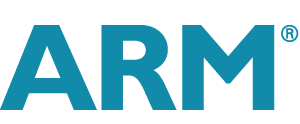 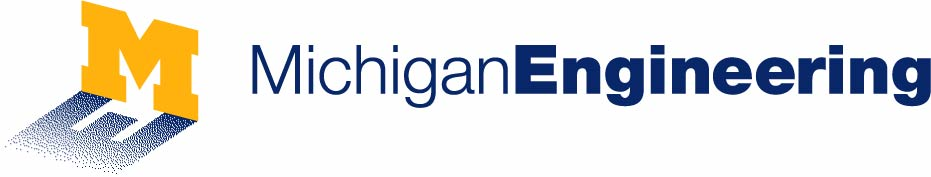 In the paper
Precise definition of the persistency models
More persistency models
Strict persistency
Strand persistency
Detailed analysis of ordering constraints
What are necessary ordering constraints?
How are they enforced?
Especially, commit order tracking for DCT
23
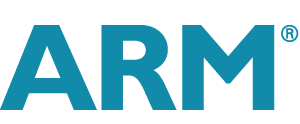 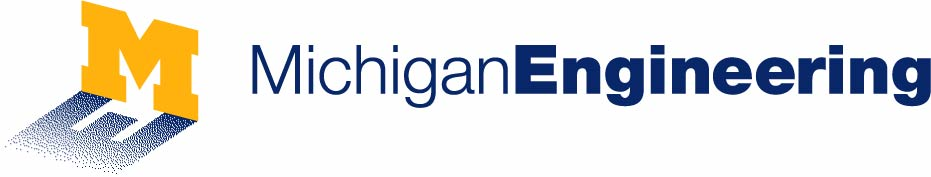 Conclusions
Minimize ordering constrains for performance
Optimize transactions for ordering constrains
Deferred Commit Transactions – 2.5x speedup
Trade-offs between persistency models
24
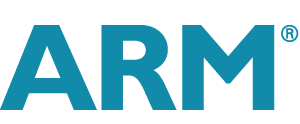 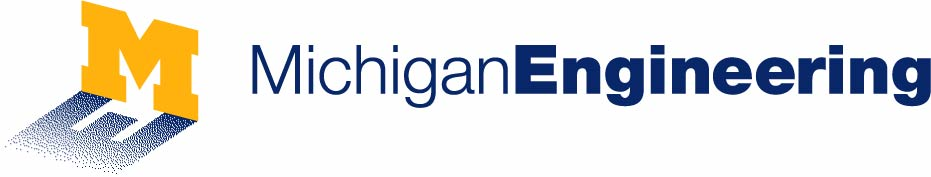 Questions?
25
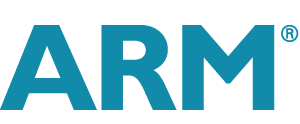 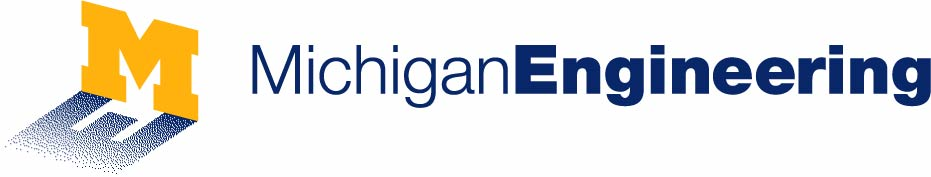 Thank you!
26